Итоговая презентация по мини-курсу «Техносфера. Техника и технологии»
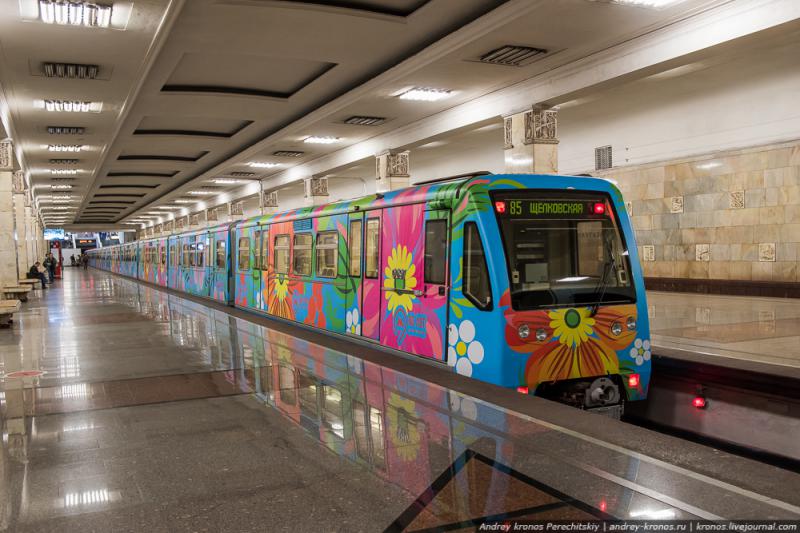 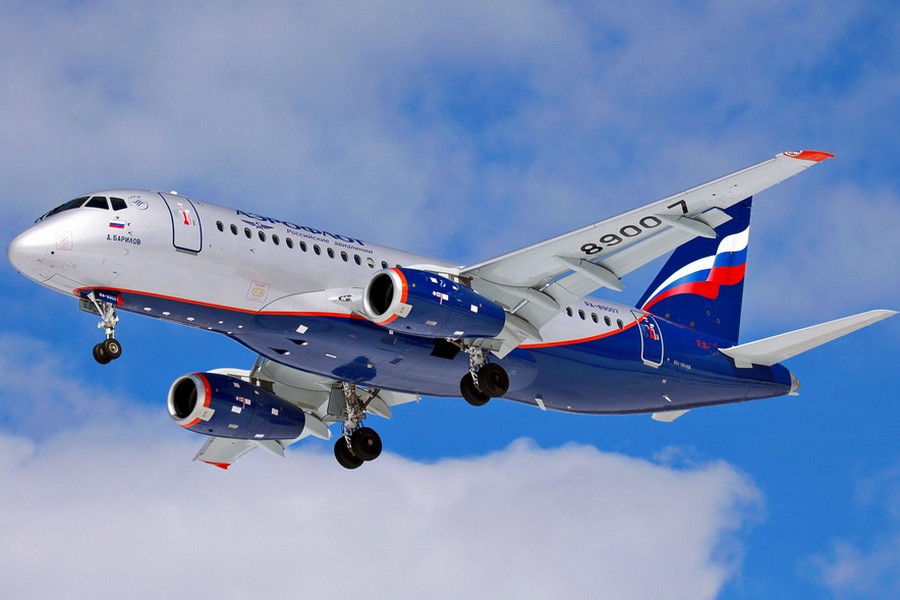 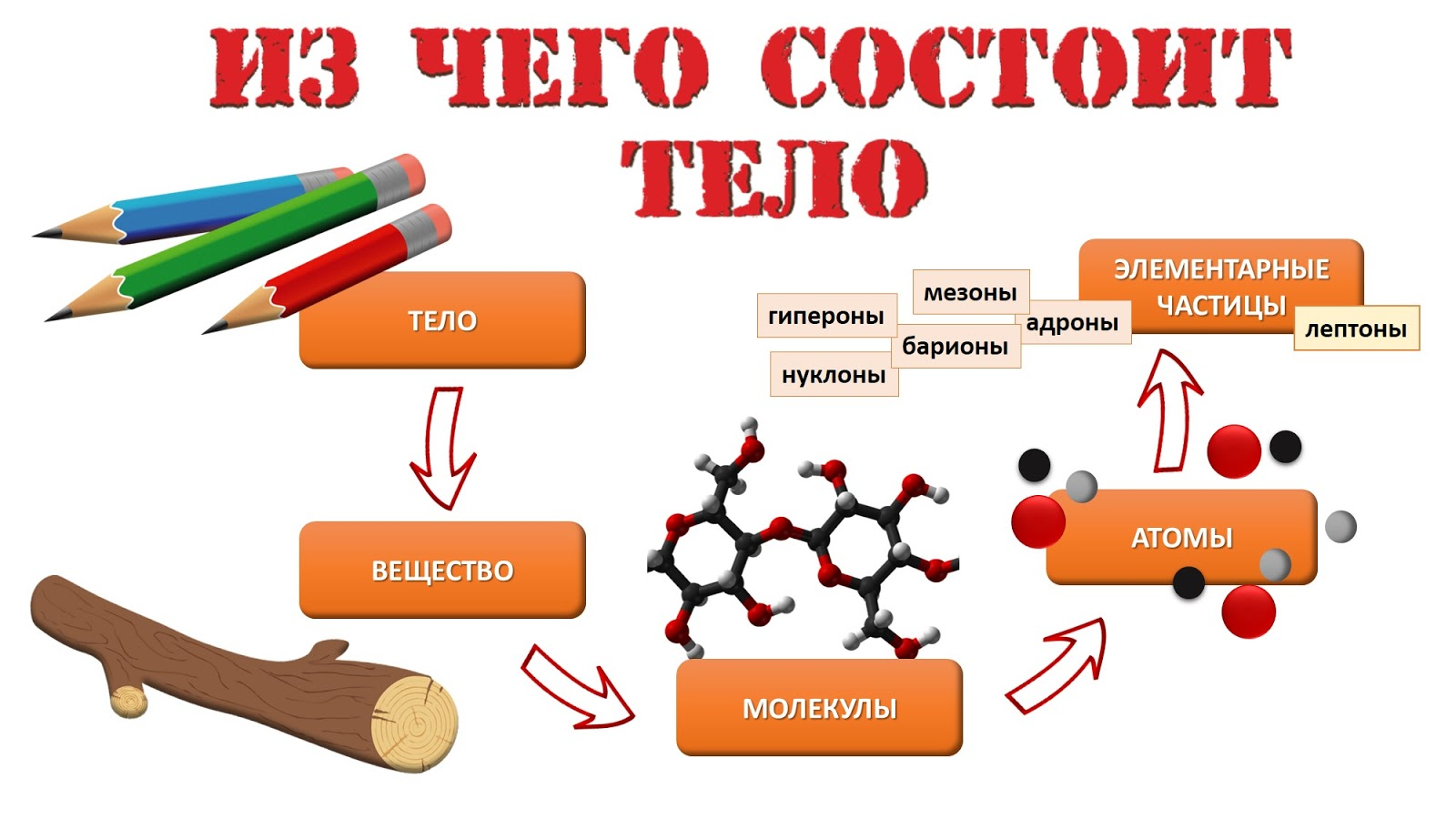 Мини-курс провела и подготовила отчёт Эндзюлис Светлана Юрьевна, 
учитель начальных классов, МБОУ СШ № 94,
г. Красноярск, 2019г.
Часть 1. Транспорт
Виды классификаций транспорта
Заполнение таблицы 1. 
  Транспорт: наземный, водный, воздушный, подземный
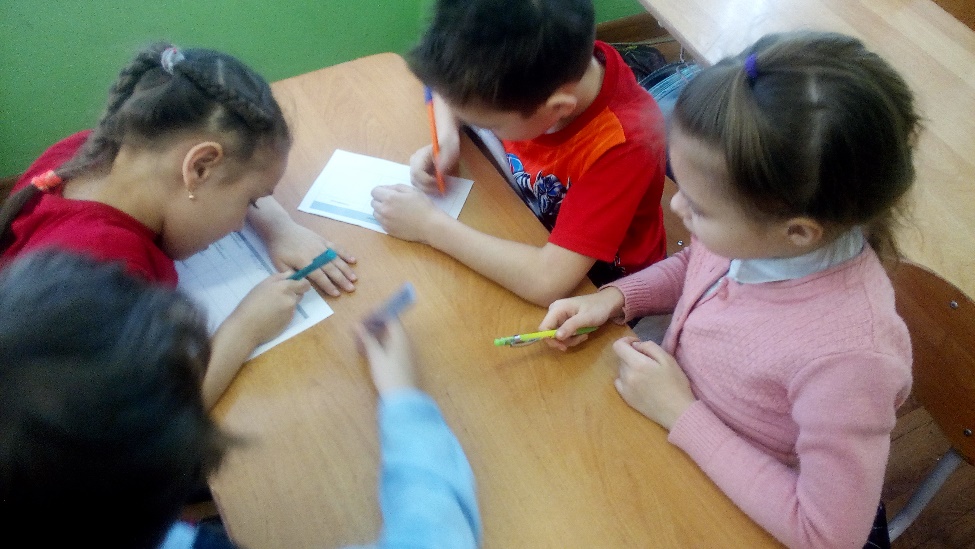 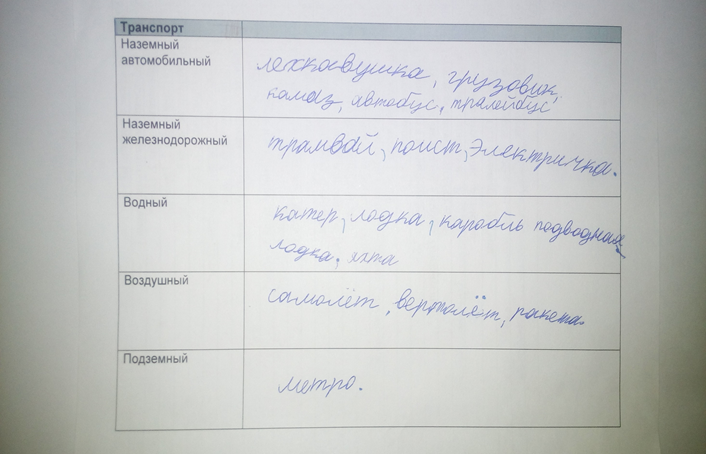 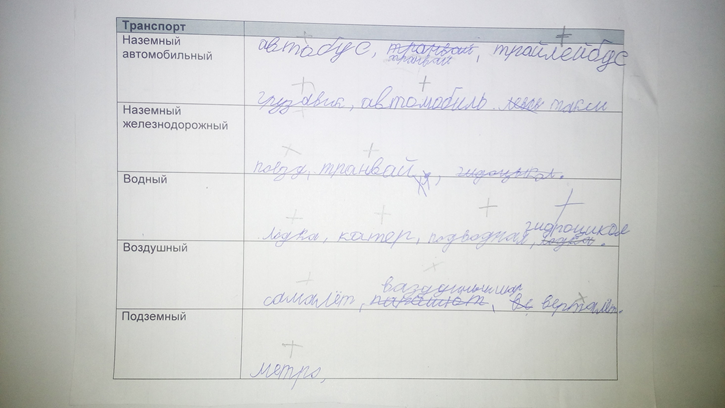 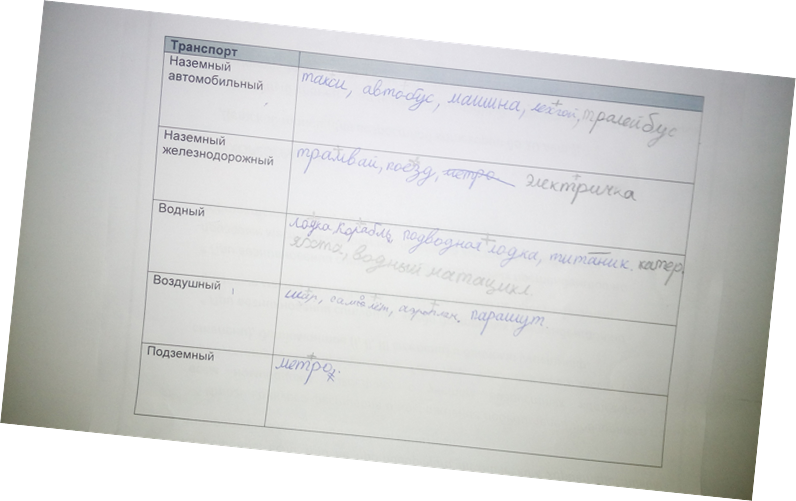 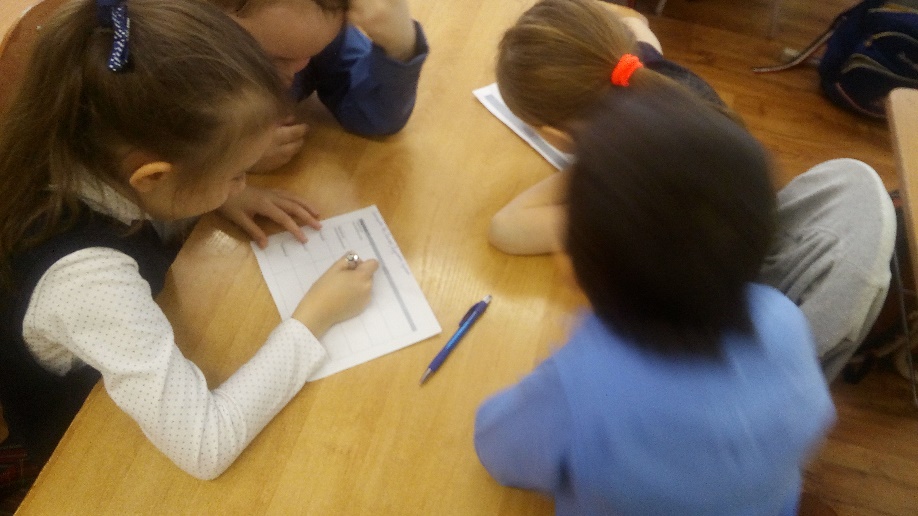 Заполнение таблица 2. Транспорт: пассажирский, грузовой, специальный
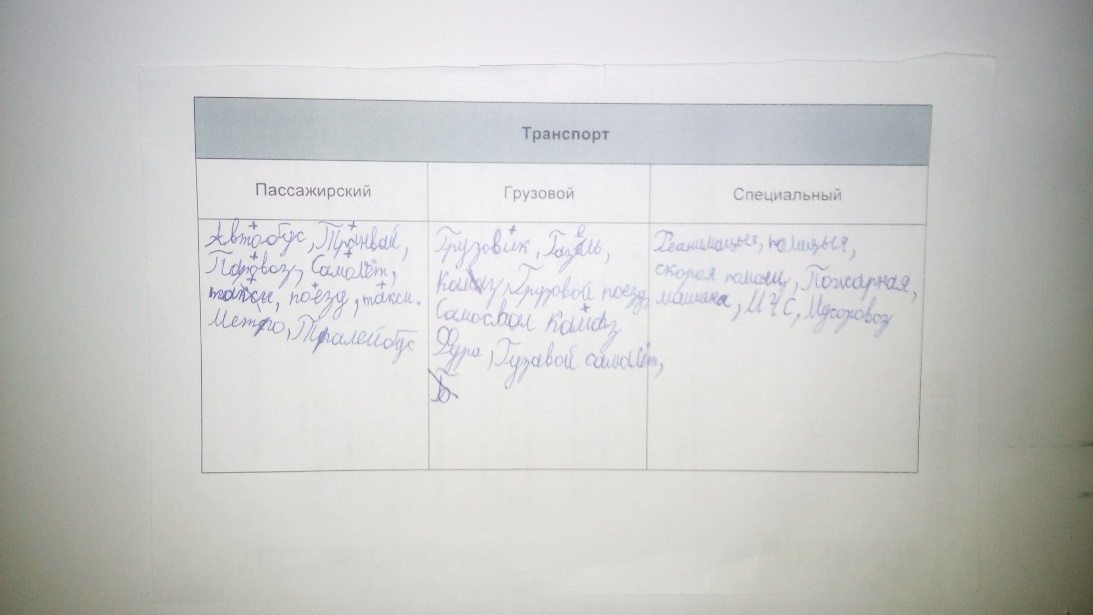 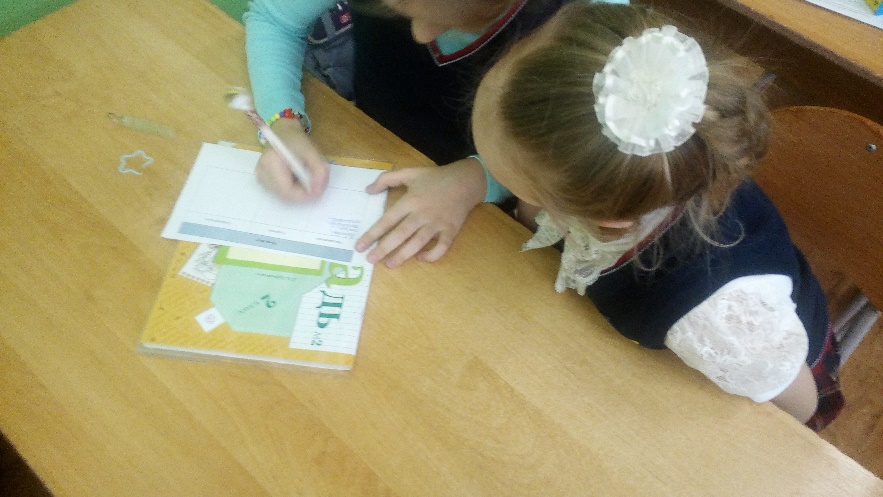 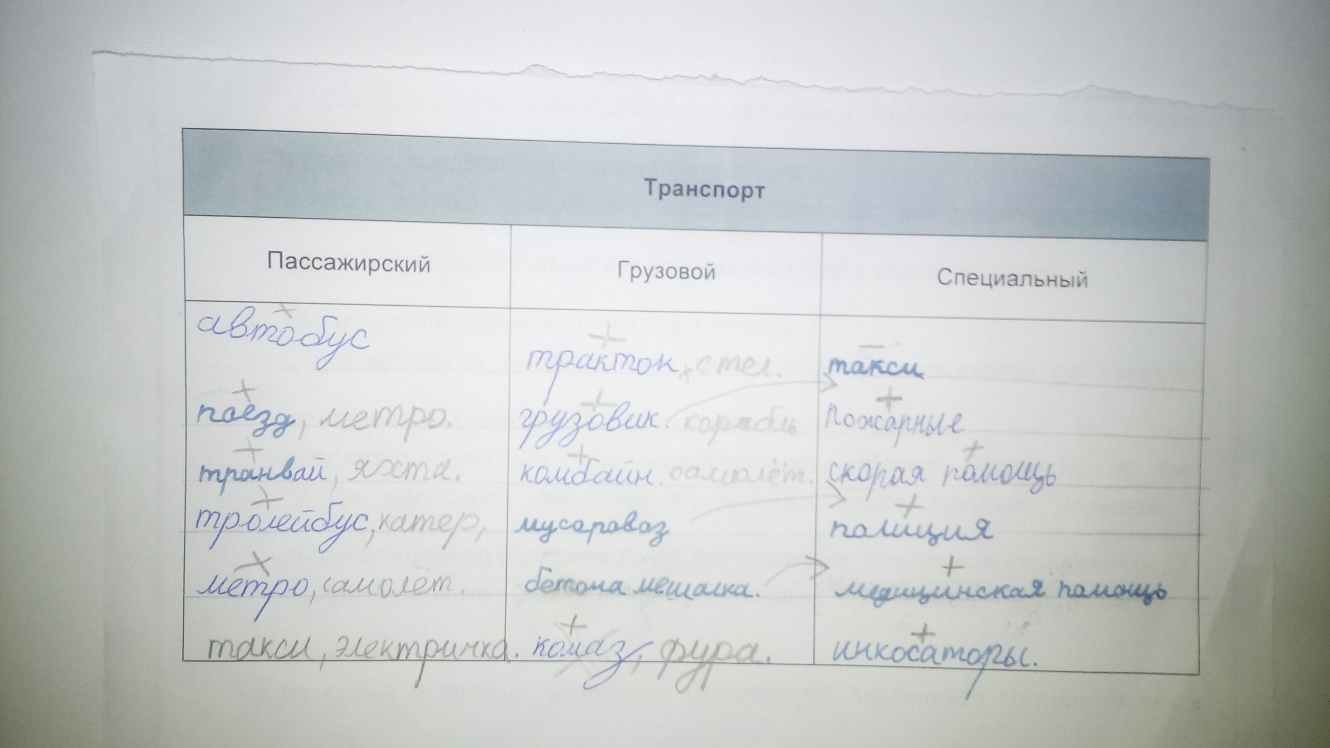 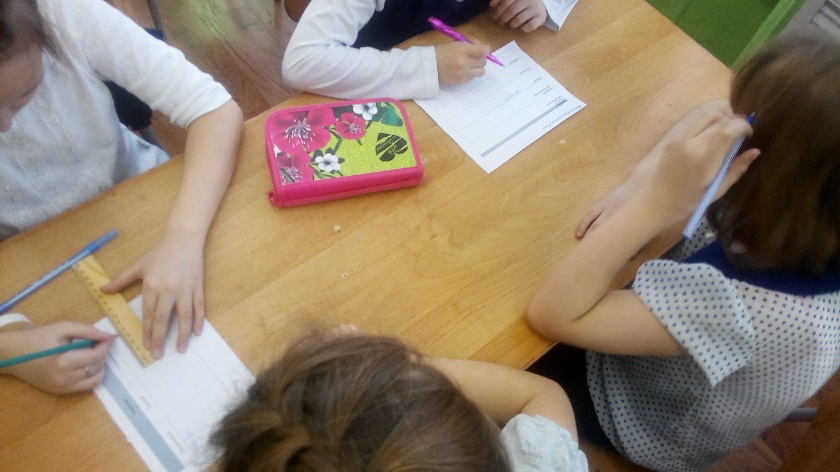 Итоговая таблица (работа в группах)
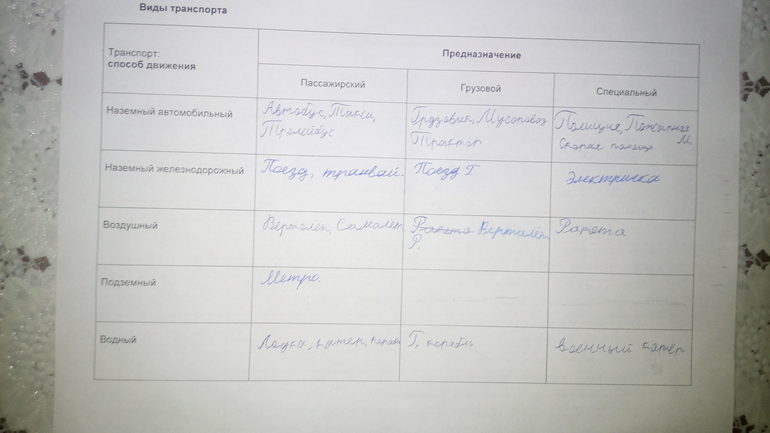 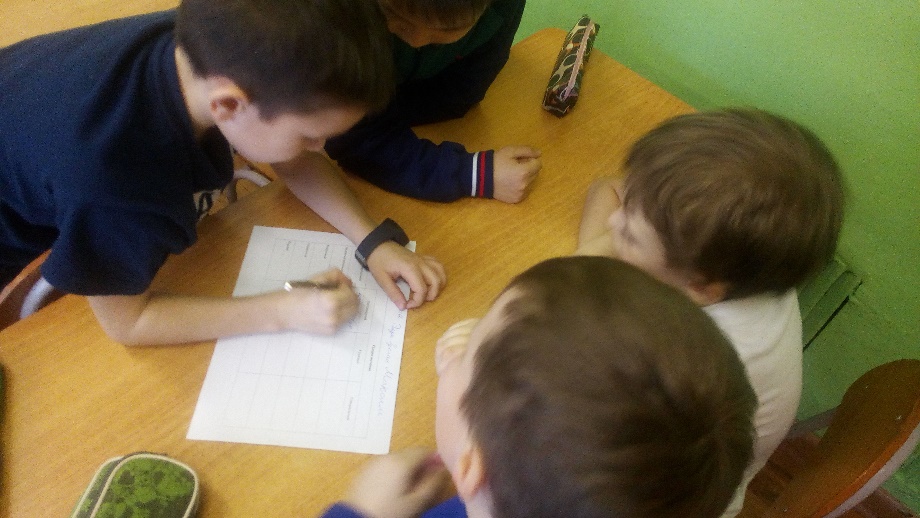 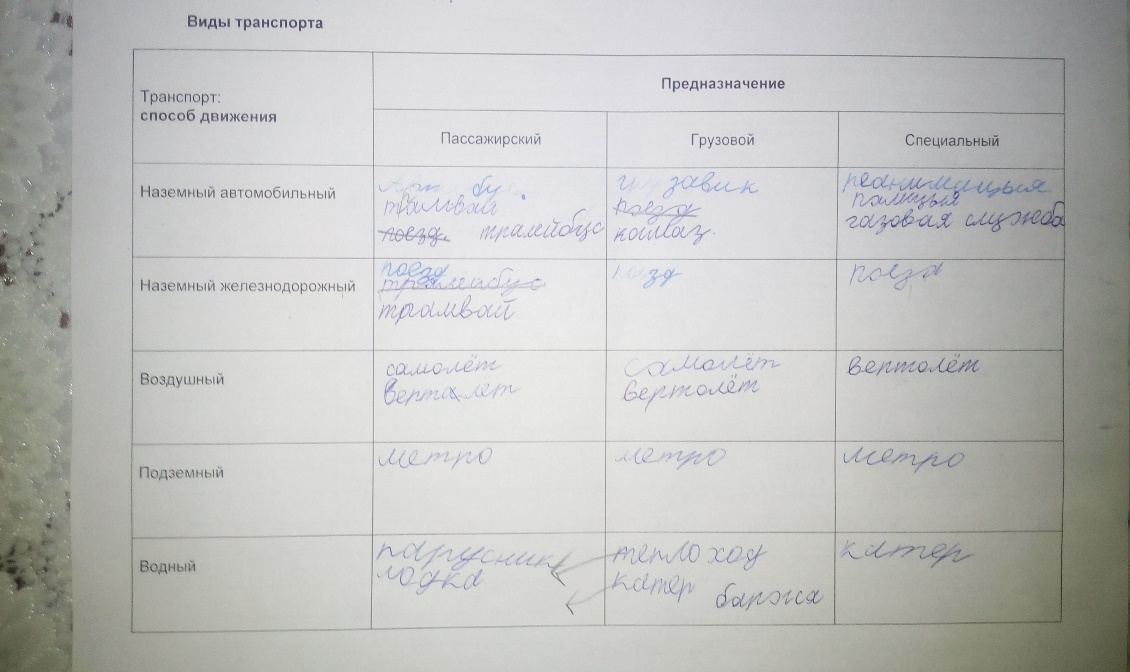 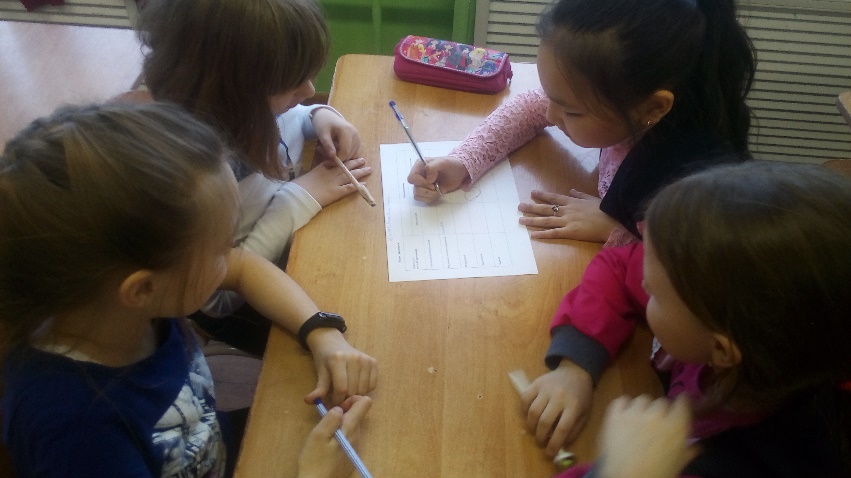 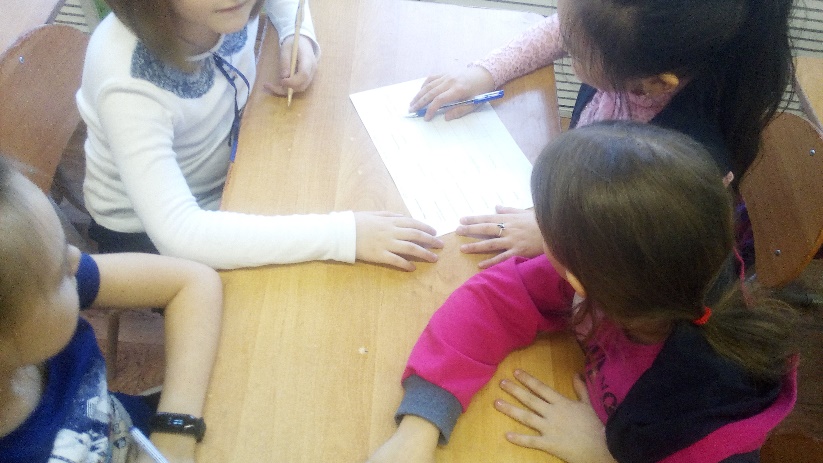 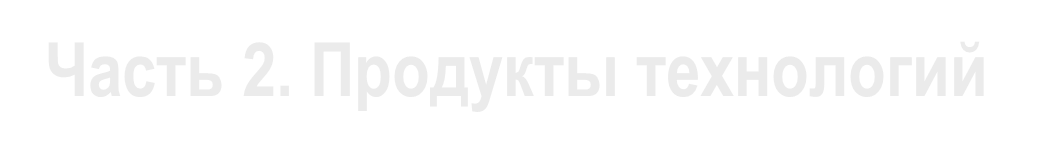 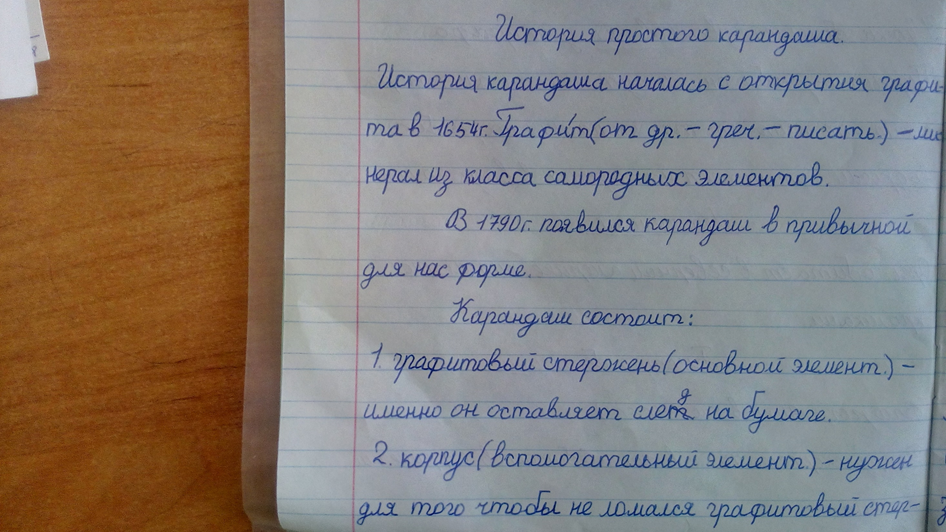 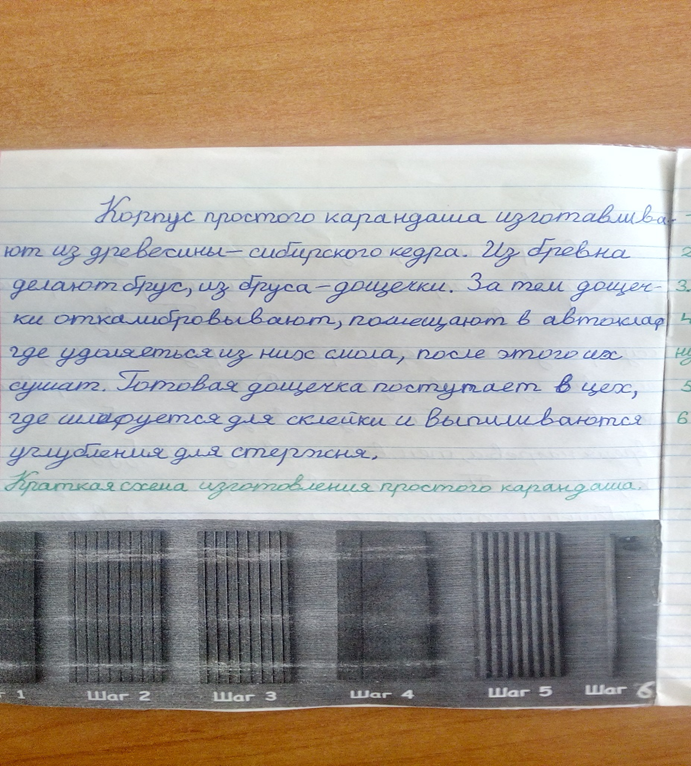 Индив. работа Эвелины Б.
Коллекция тканей натуральных и искусственных 
(индив. работа каждого ученика)
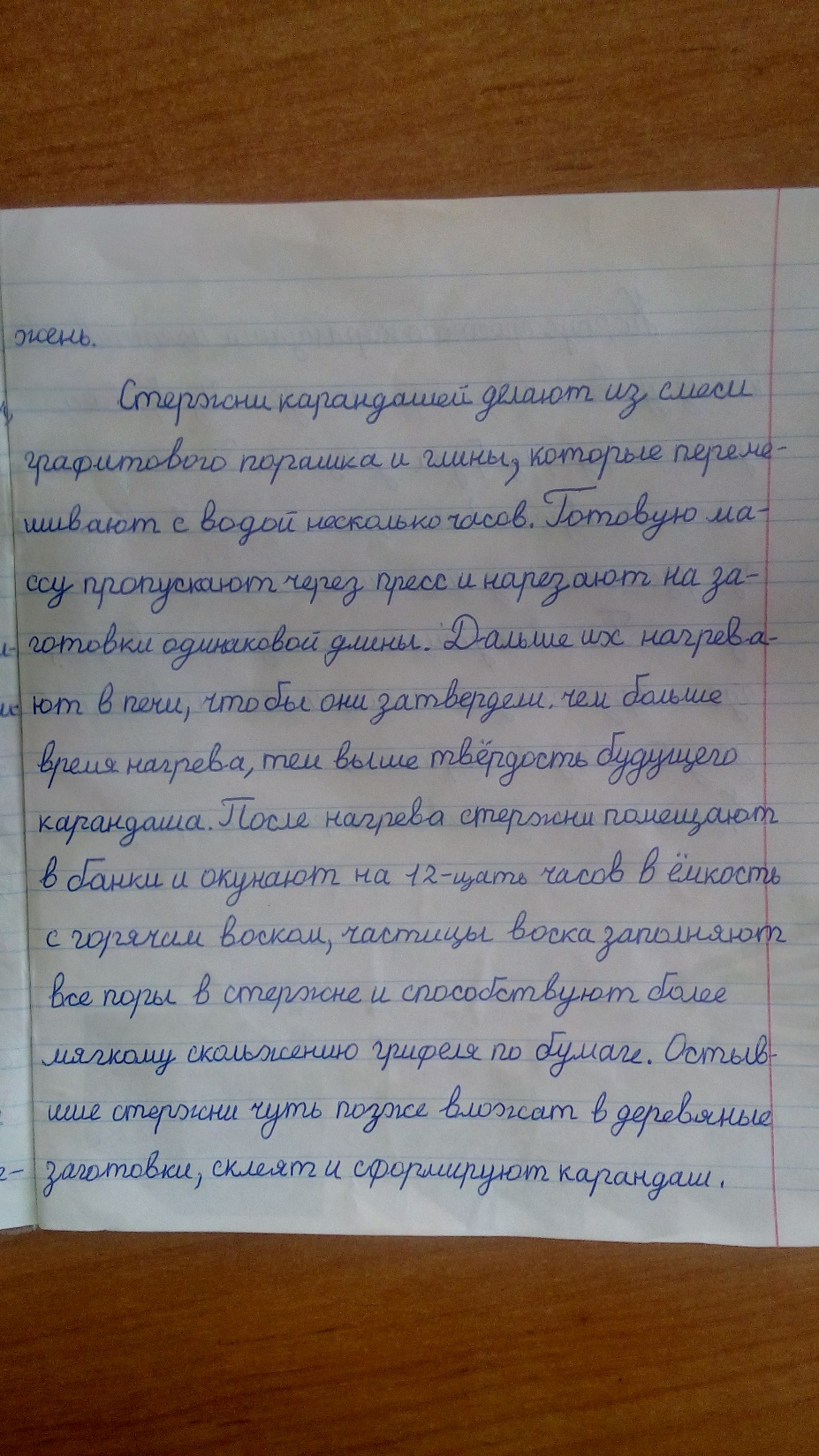 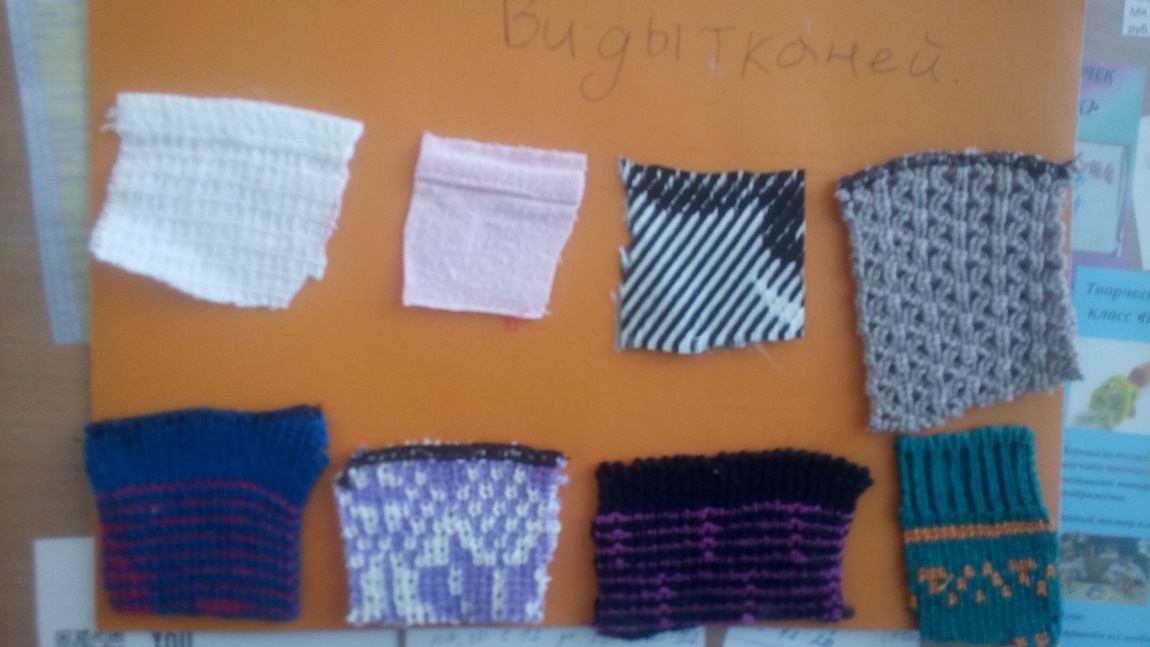 Часть 3. Технологические цепочки (реконструкция процесса создания продукта, на примере «борща» )
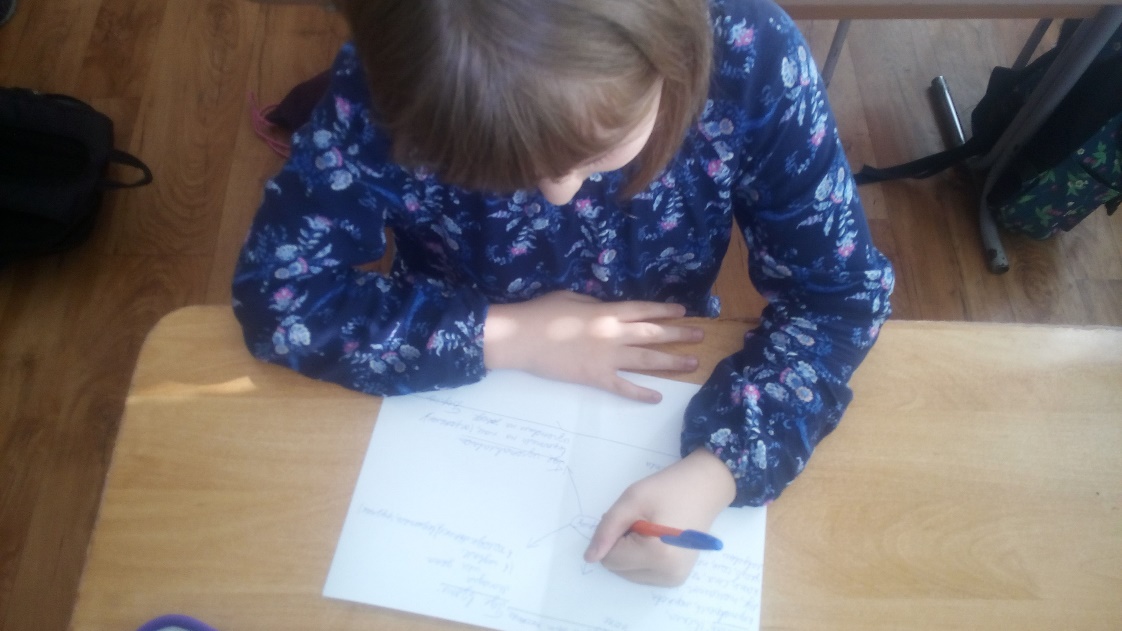 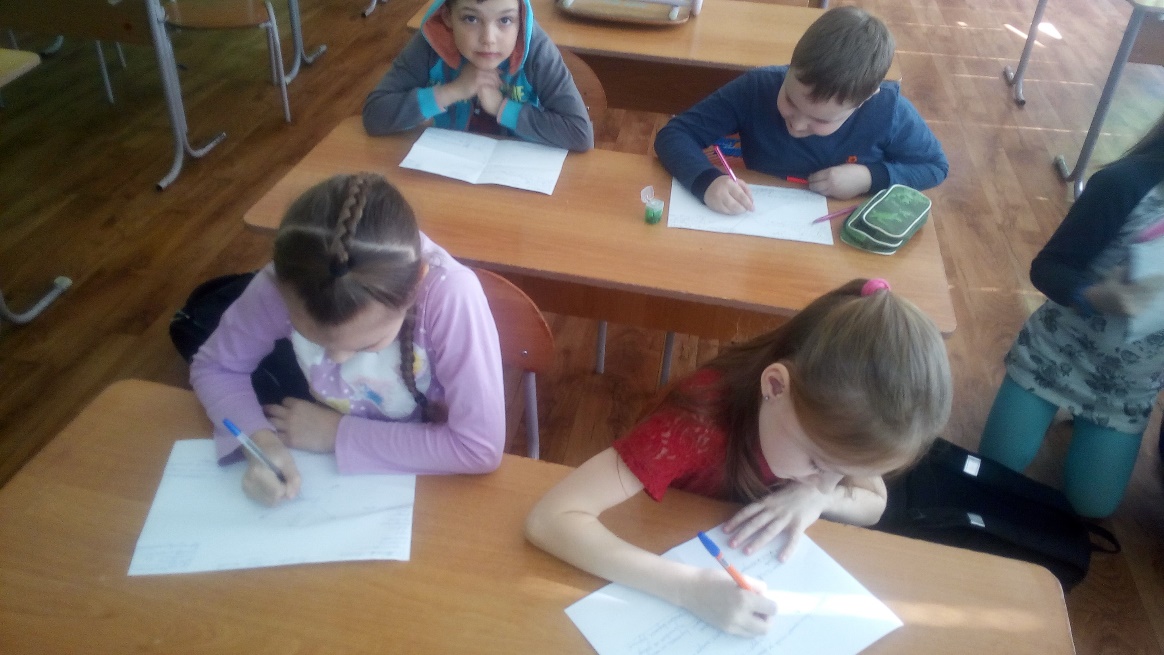 Индивидуальная работа школьника в рамках мини-курса
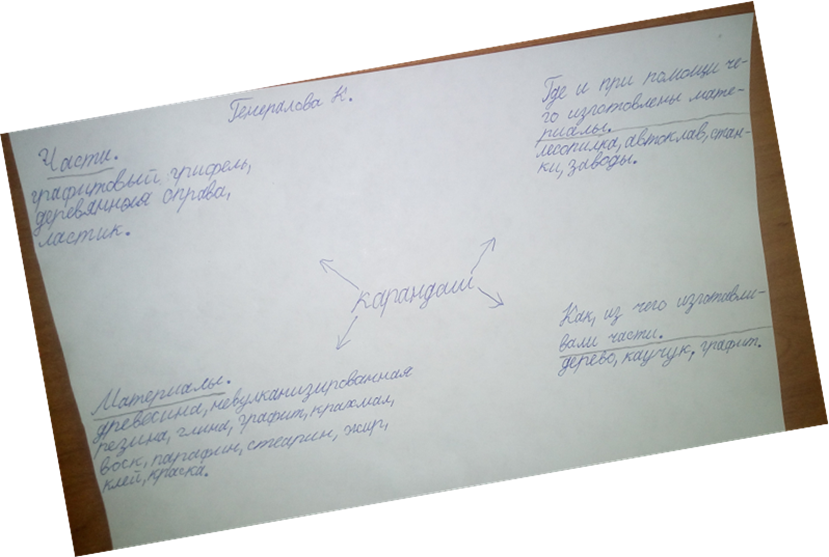 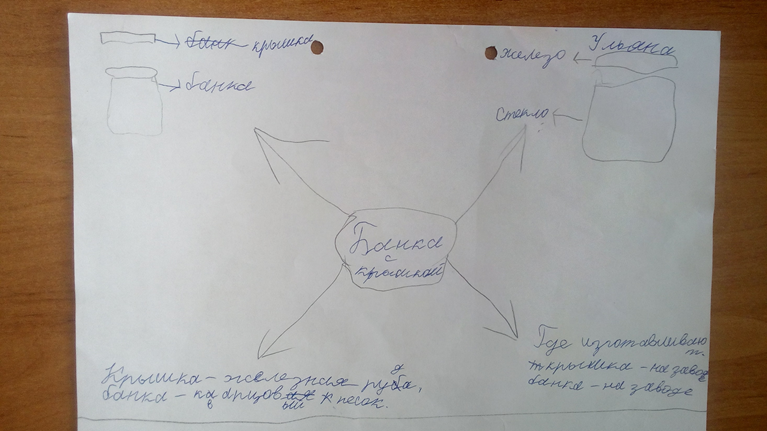 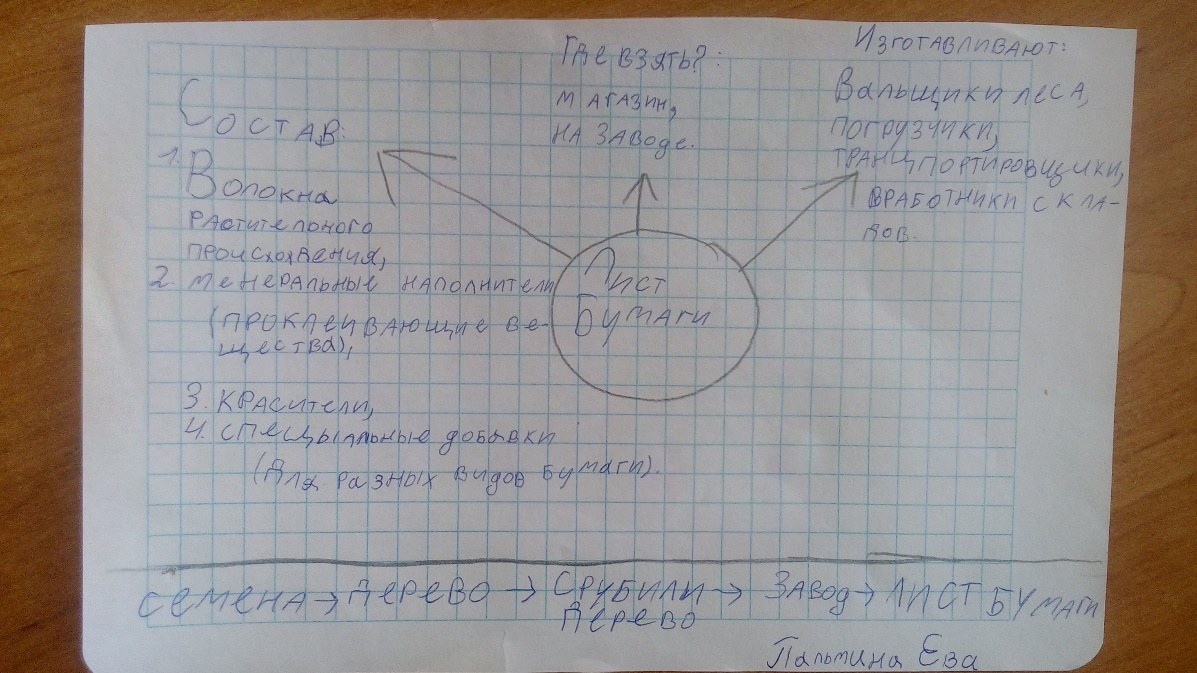 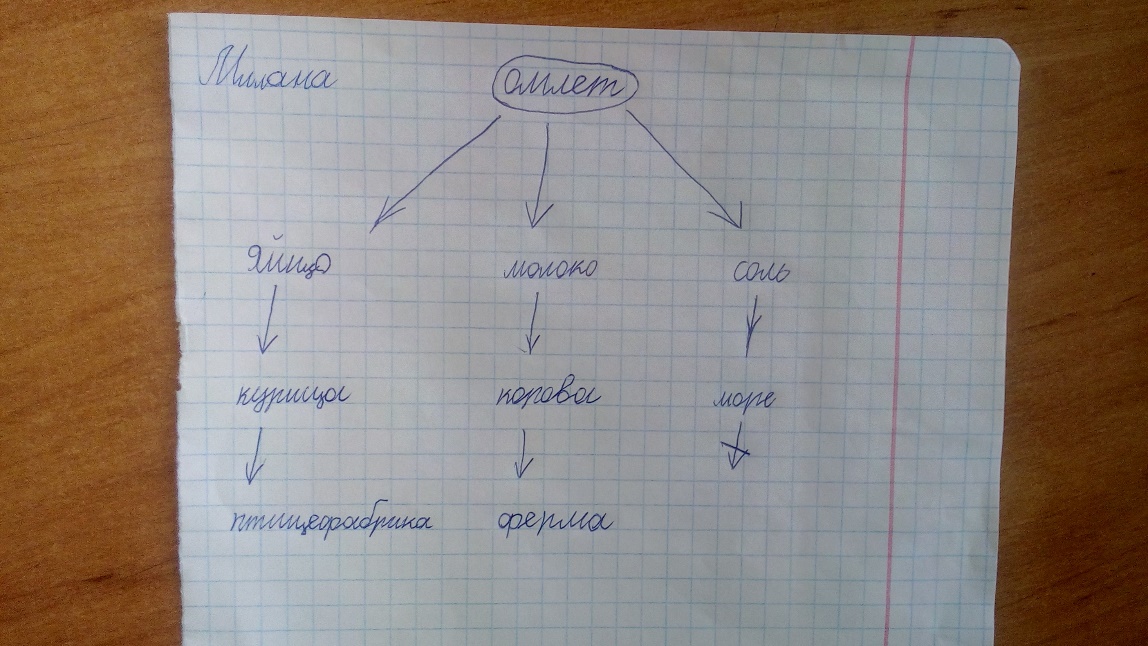 Список детей – участников мини-курса                    2 «Б» класс, МБОУ СШ № 94
Спасибо за внимание!